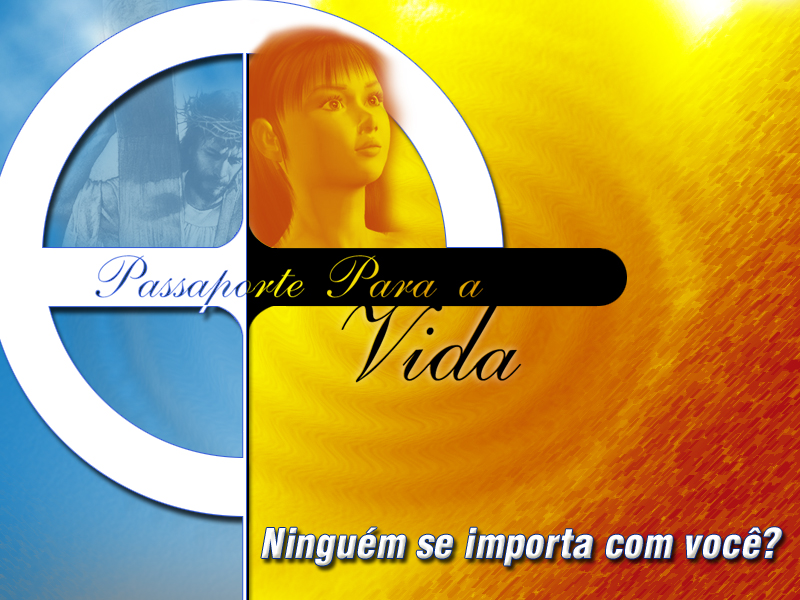 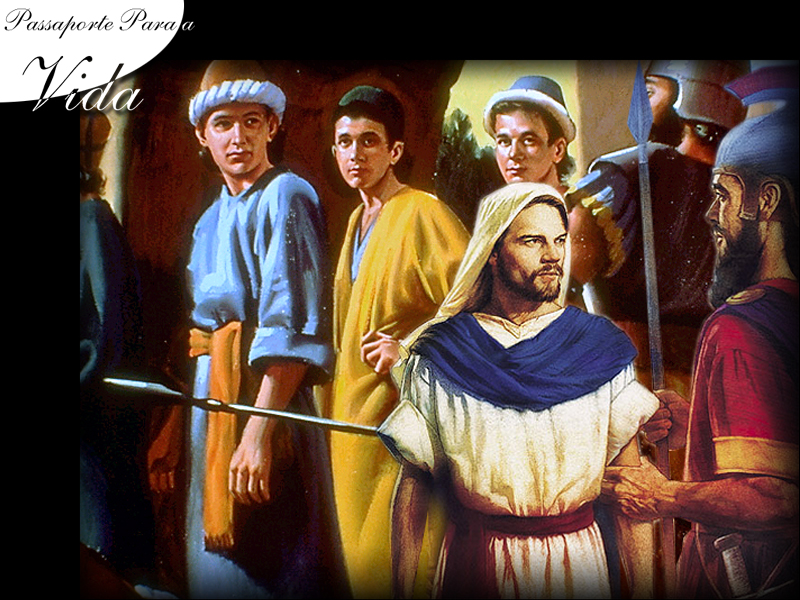 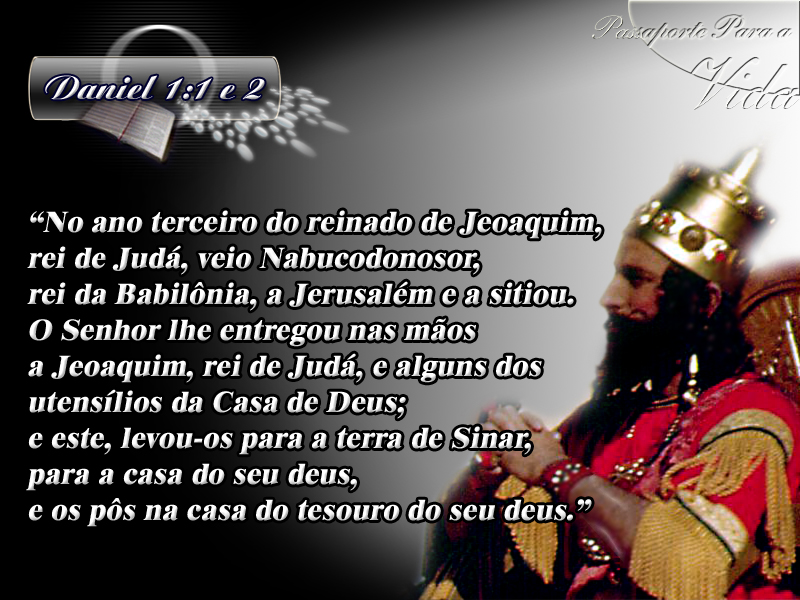 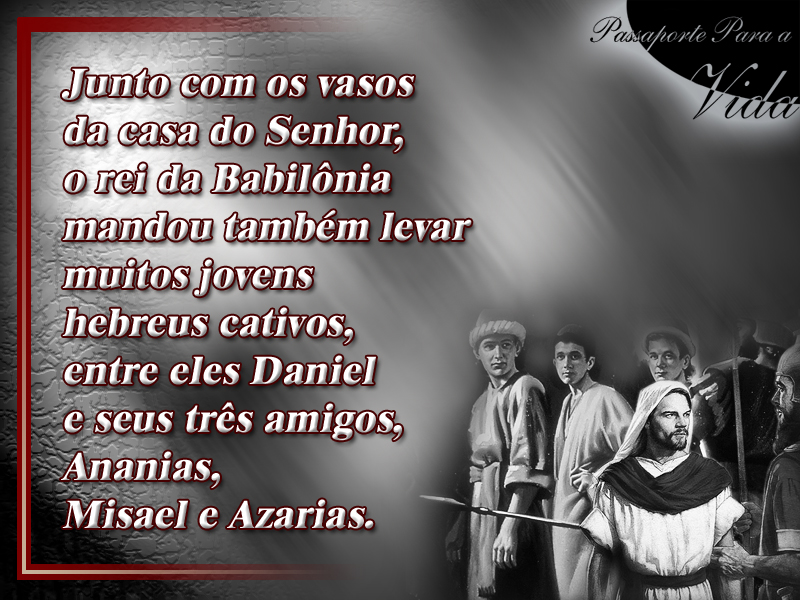 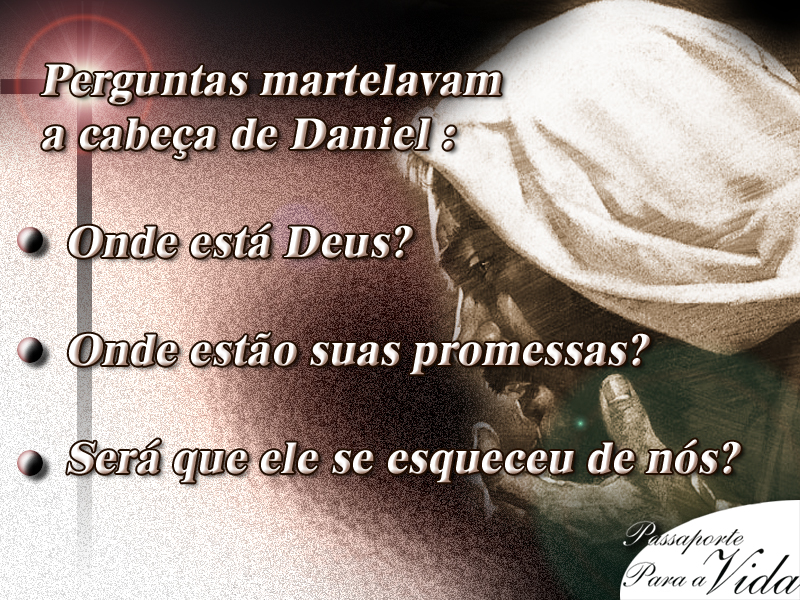 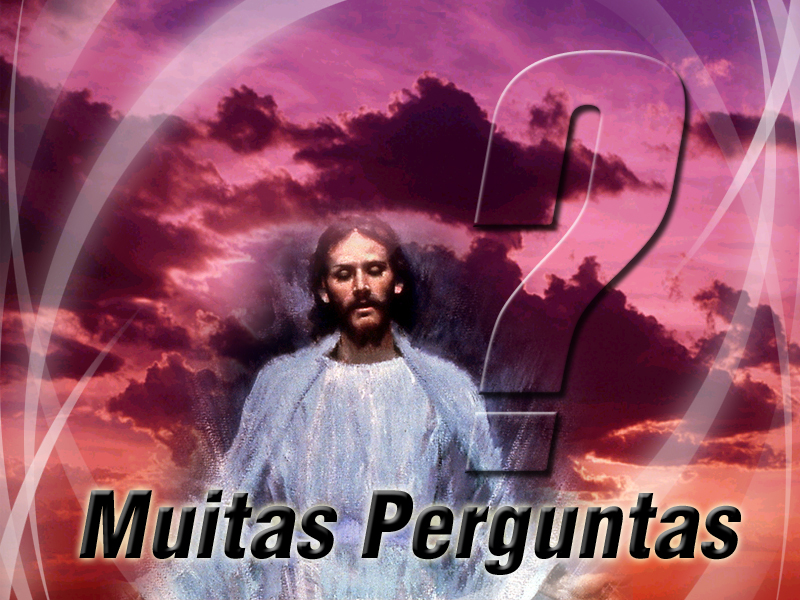 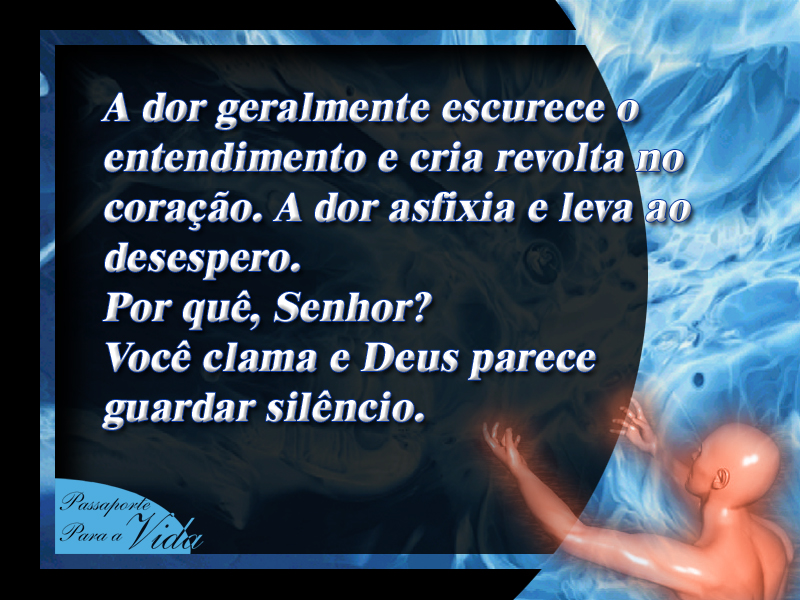 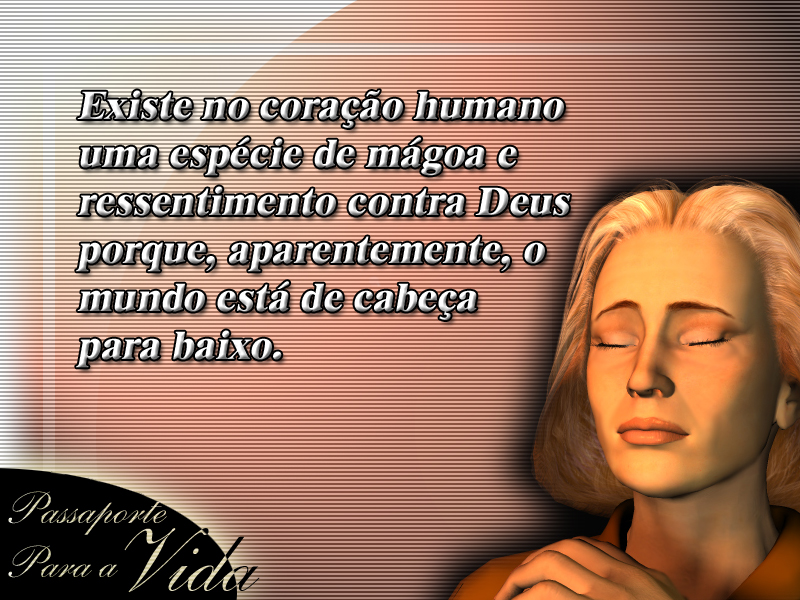 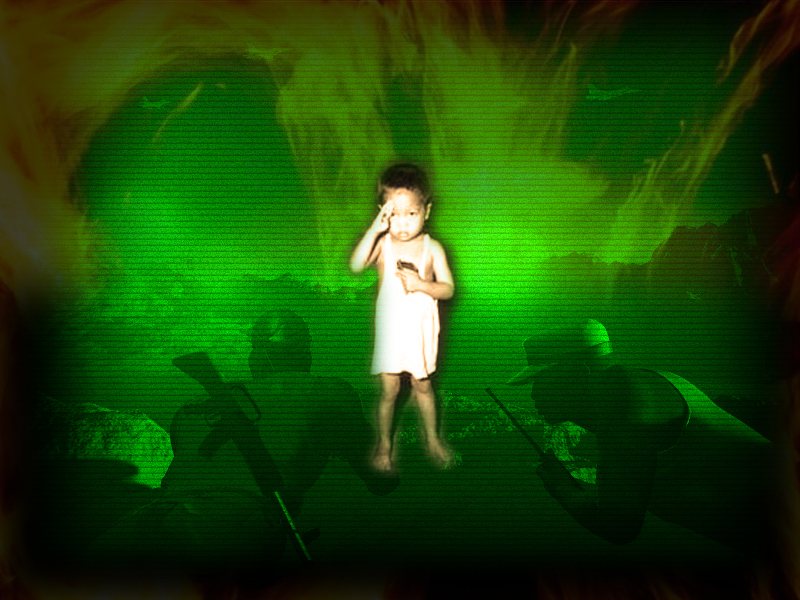 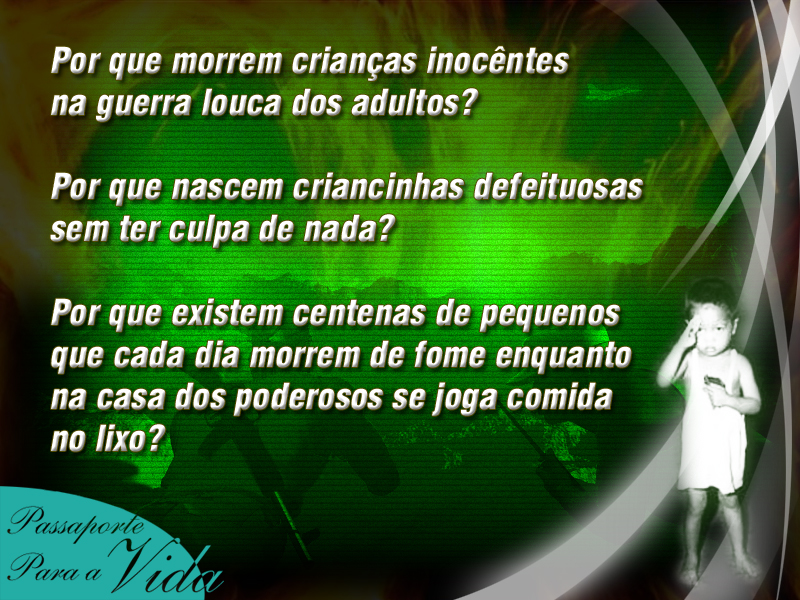 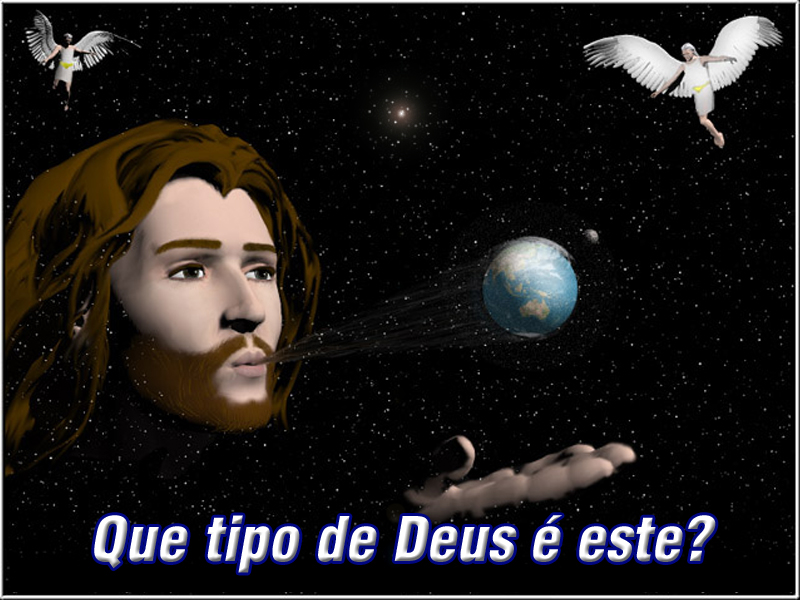 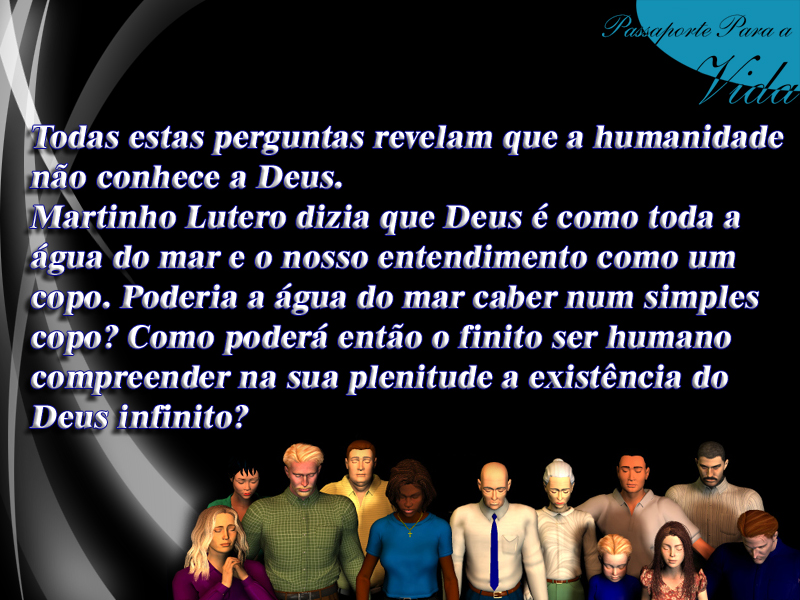 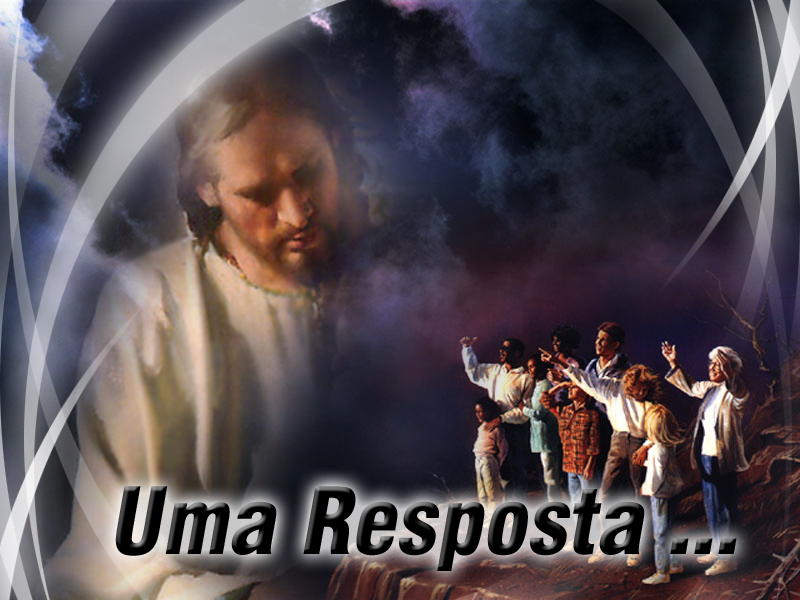 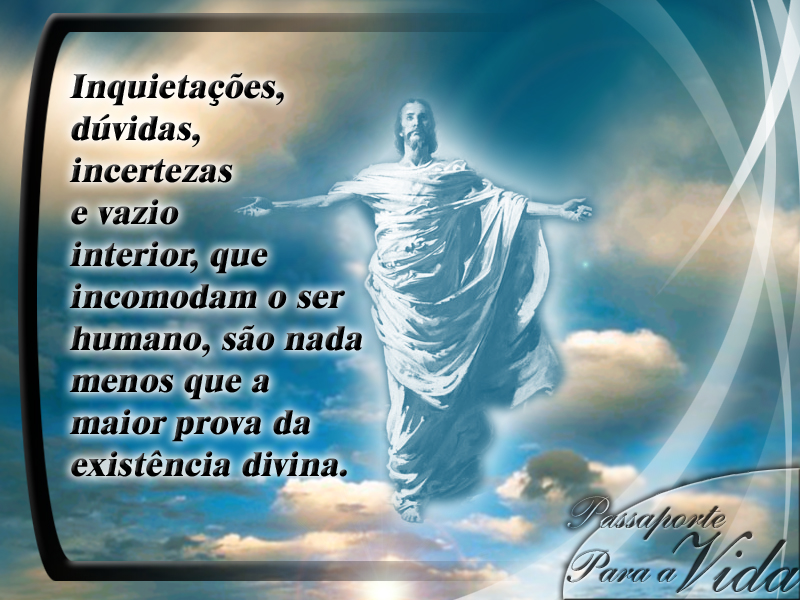 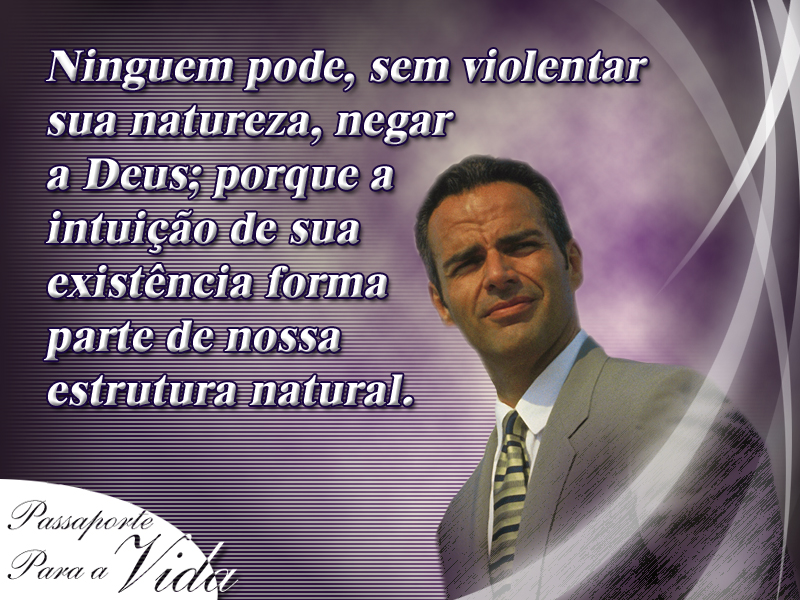 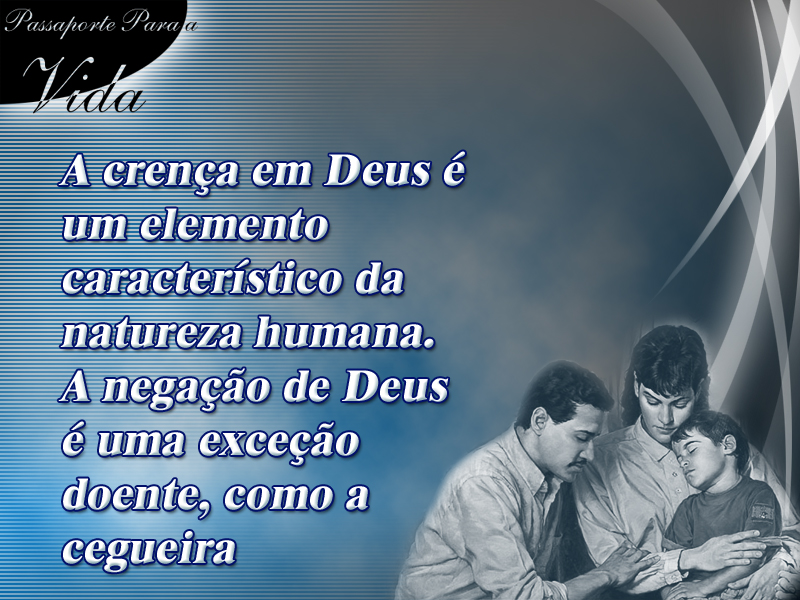 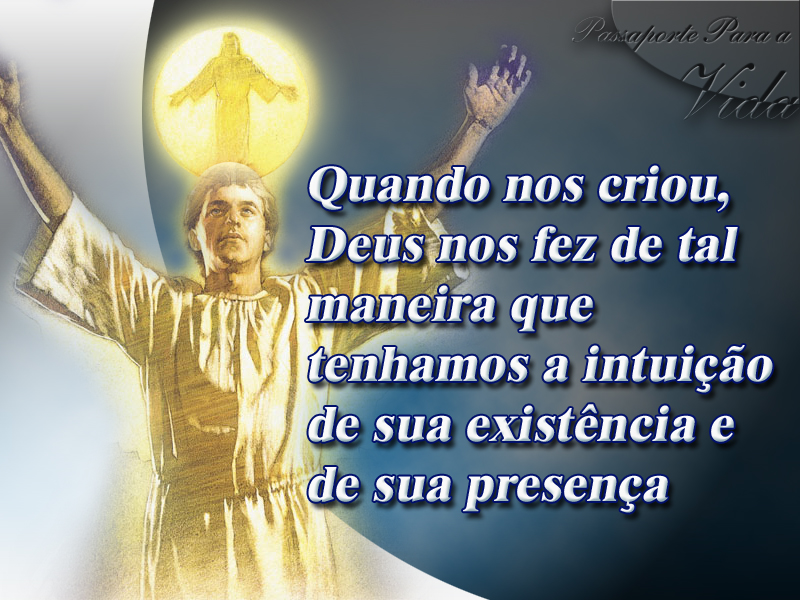 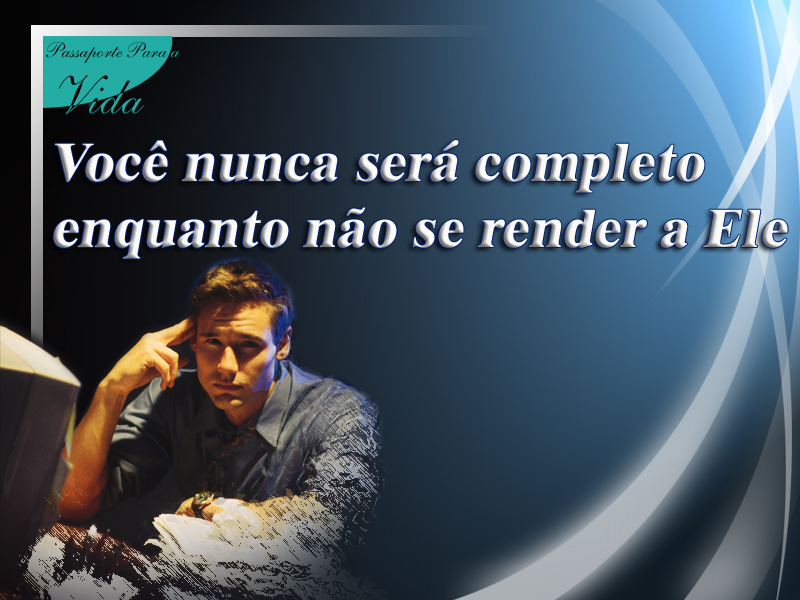 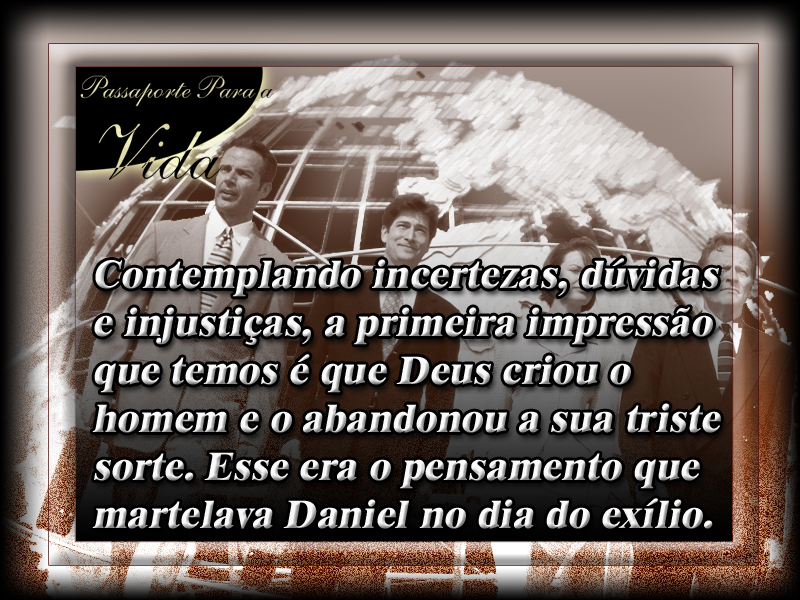 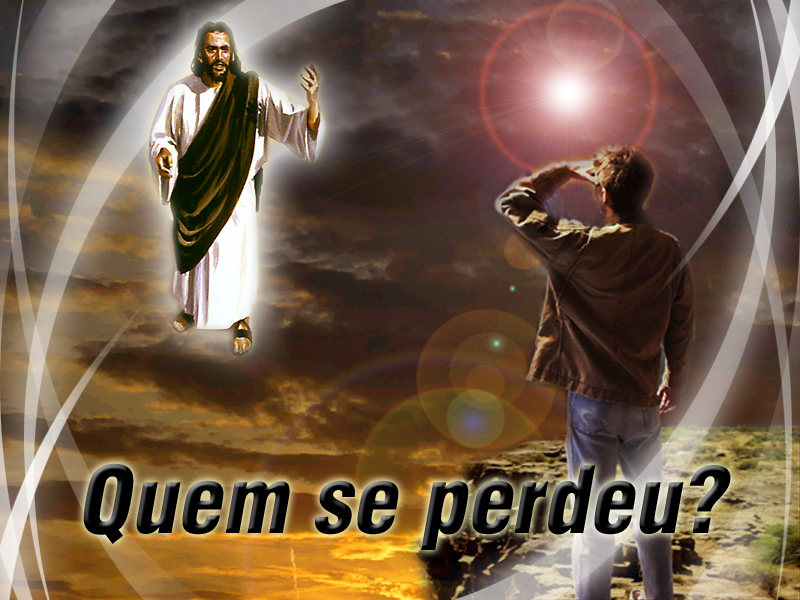 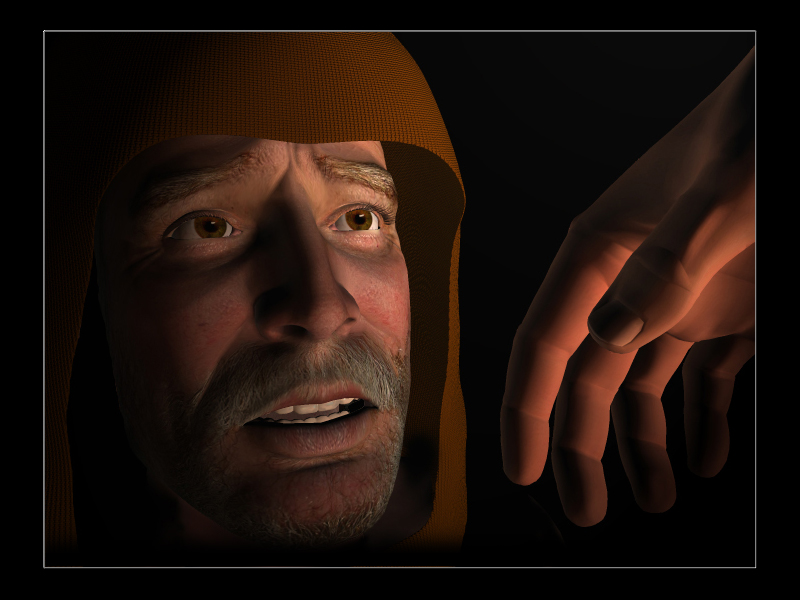 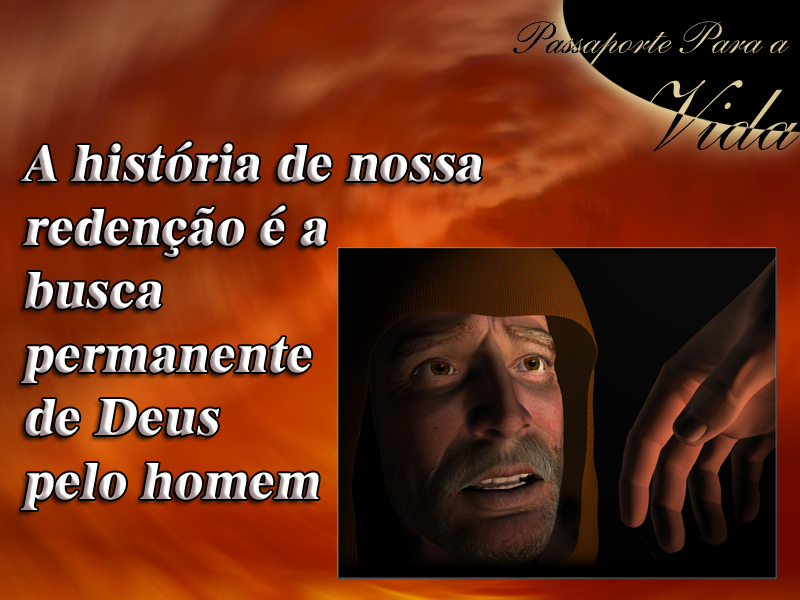 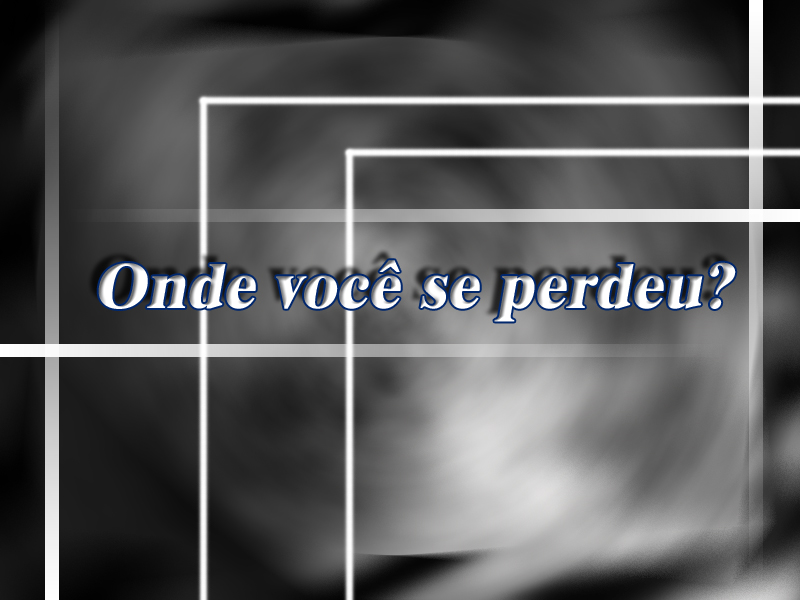 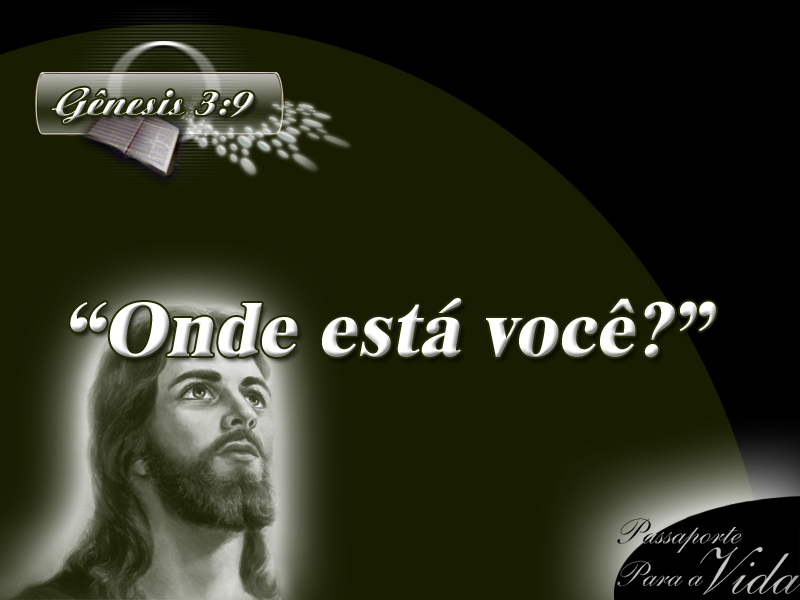 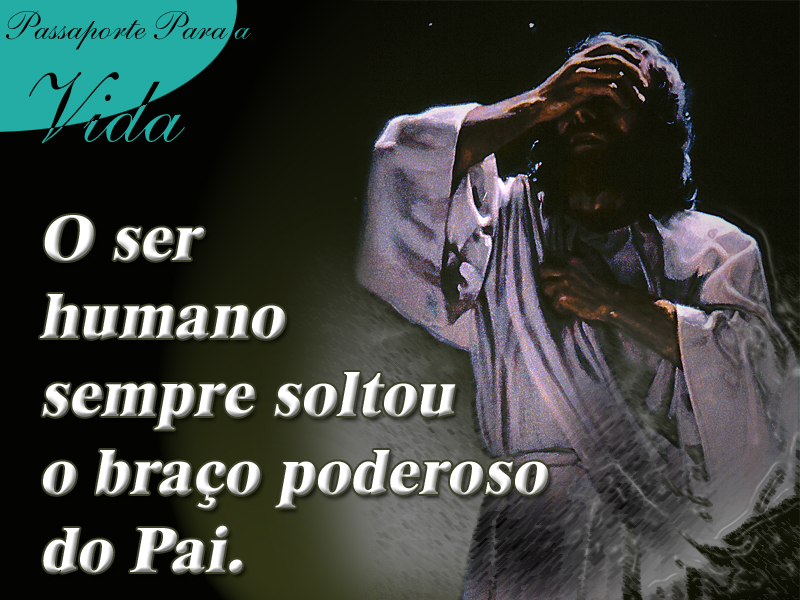 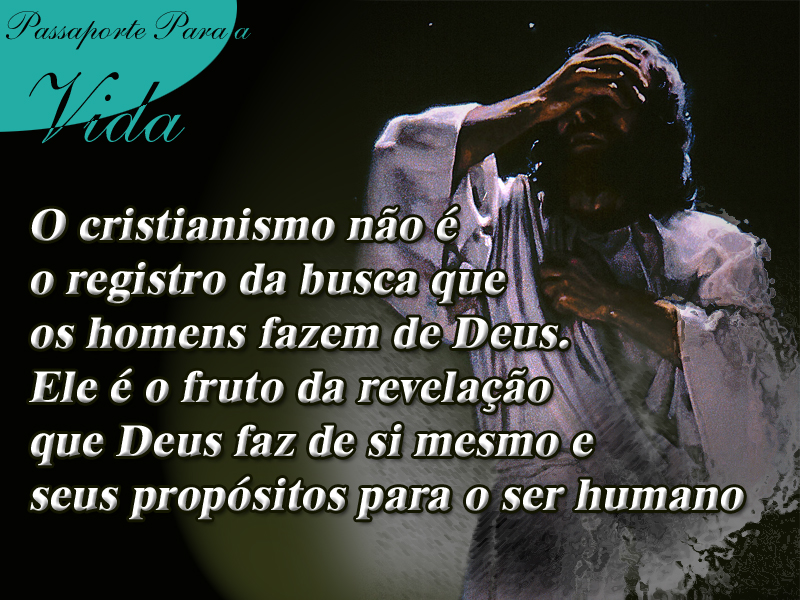 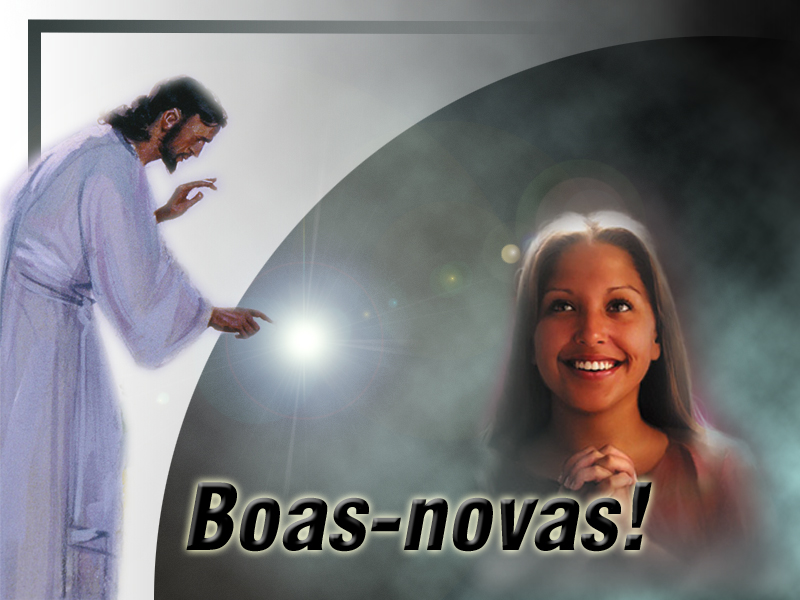 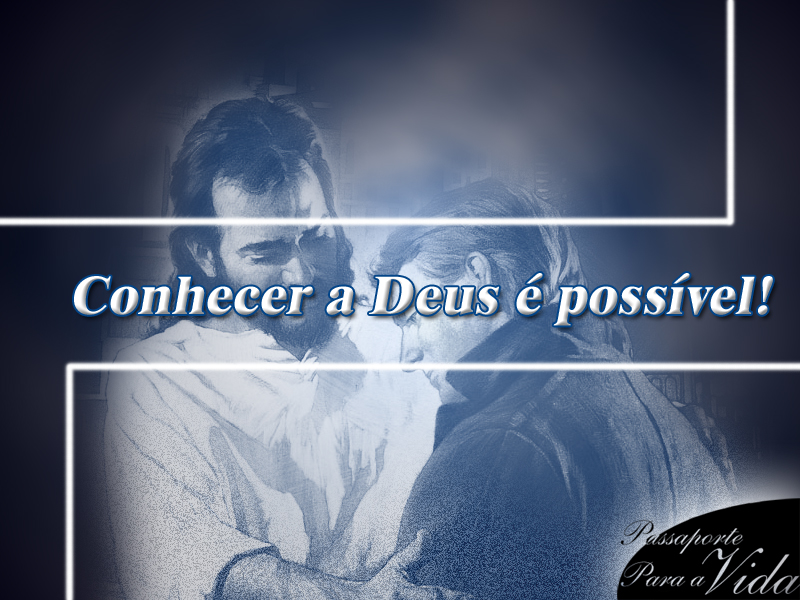 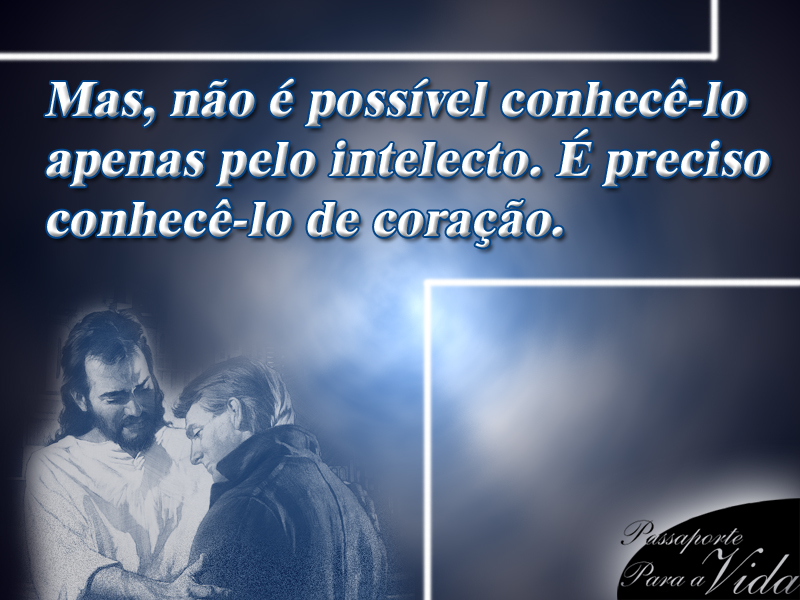 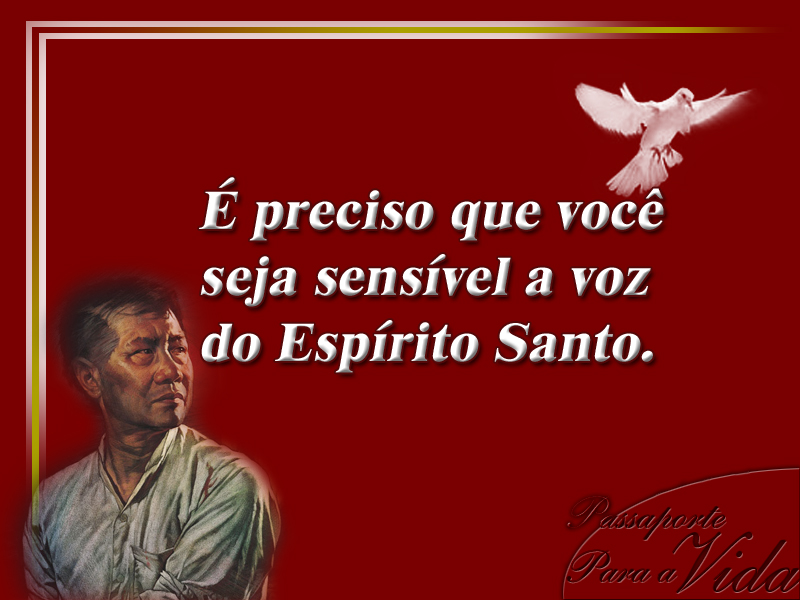 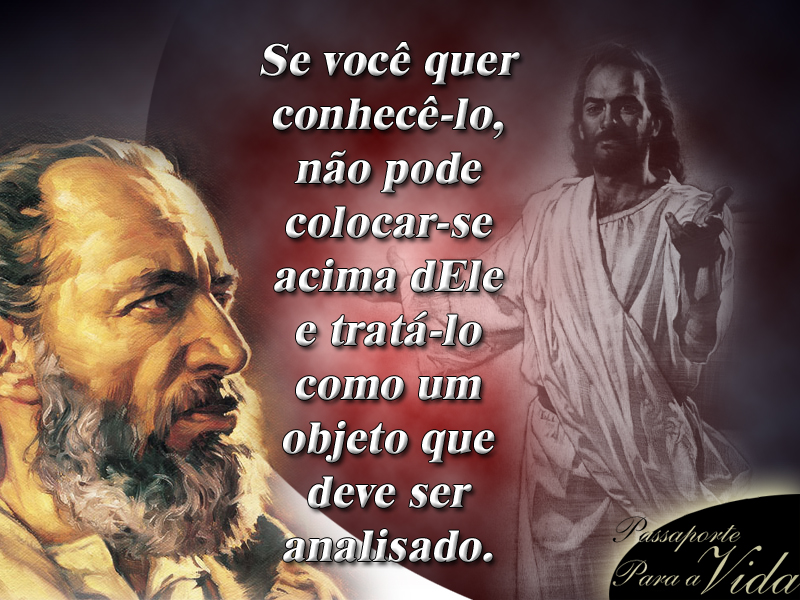 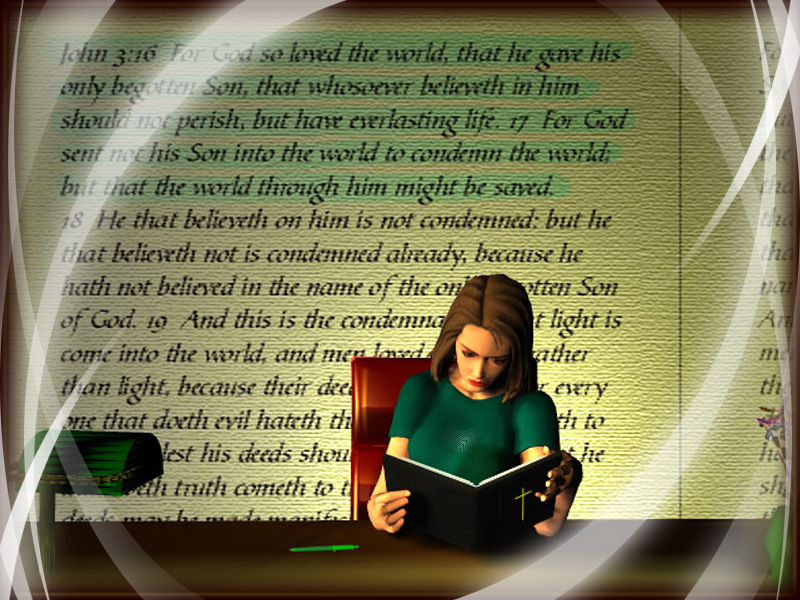 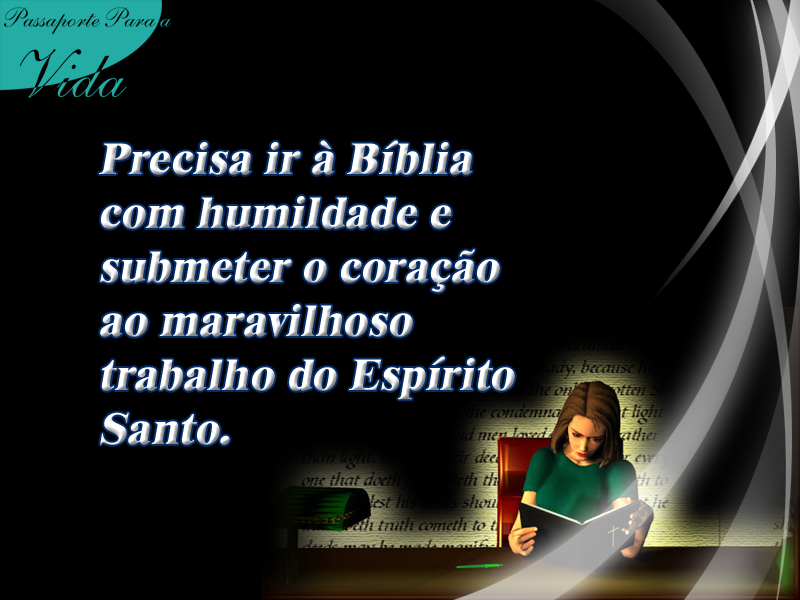 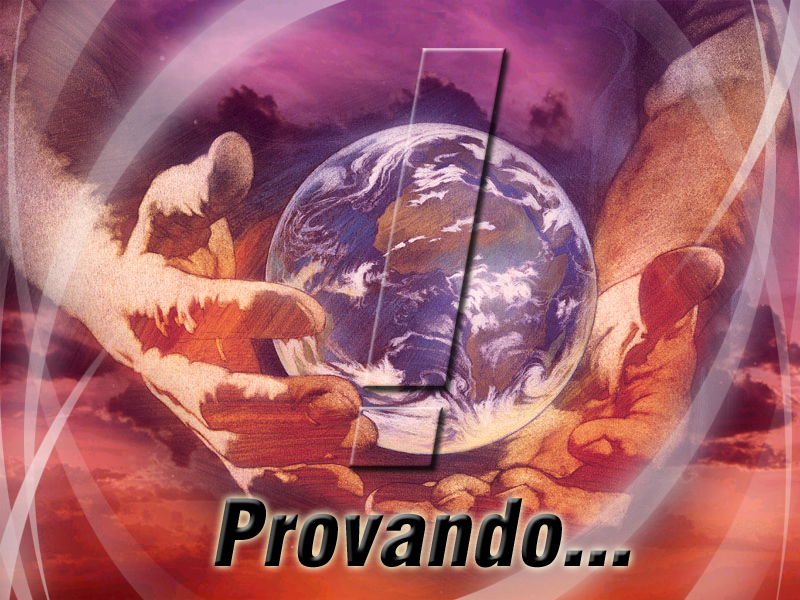 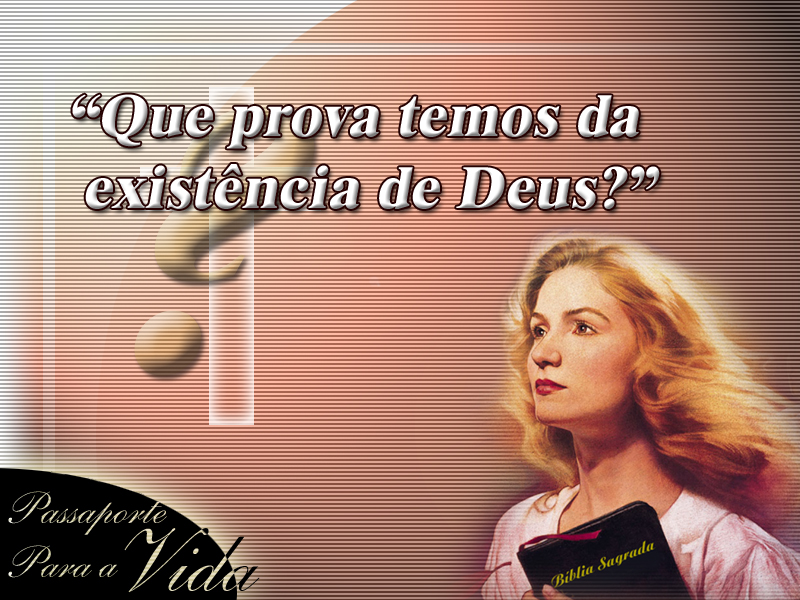 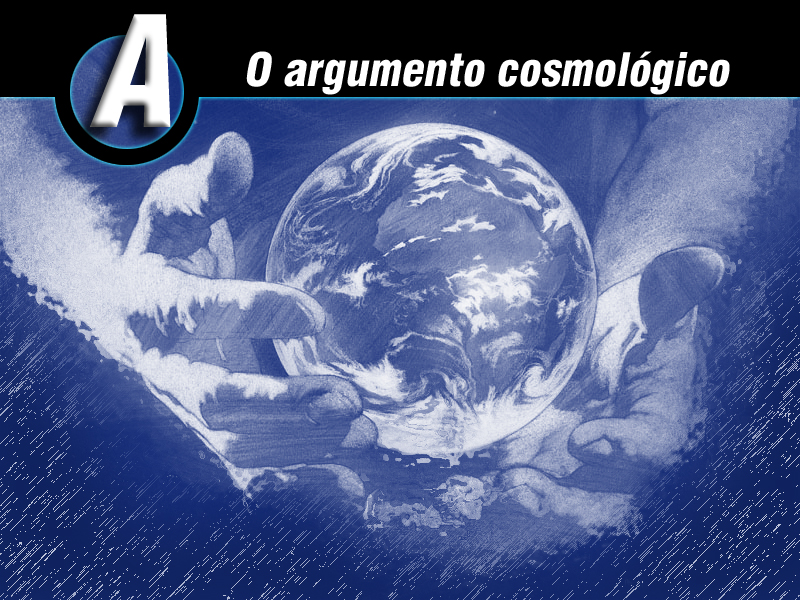 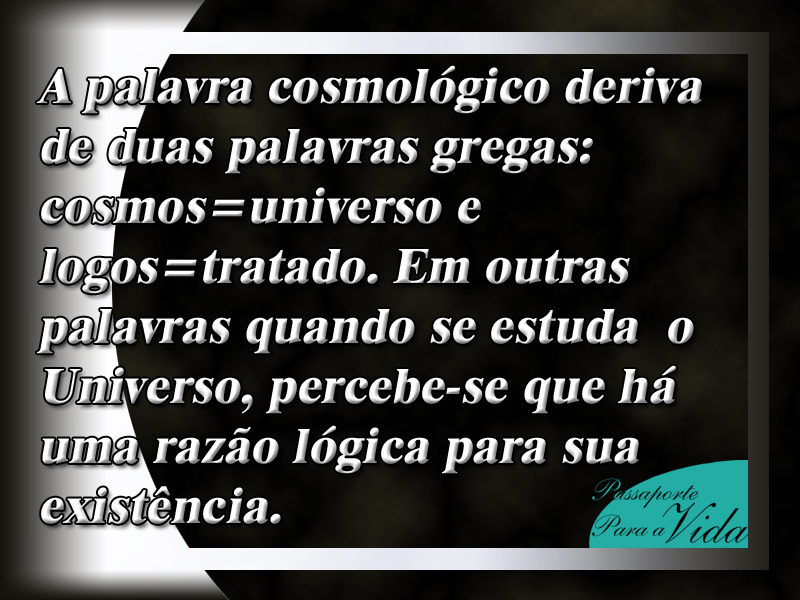 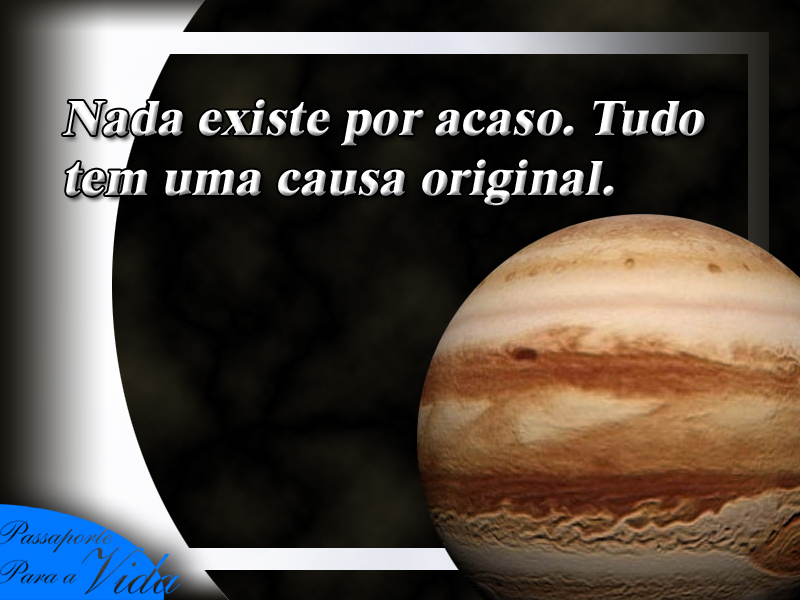 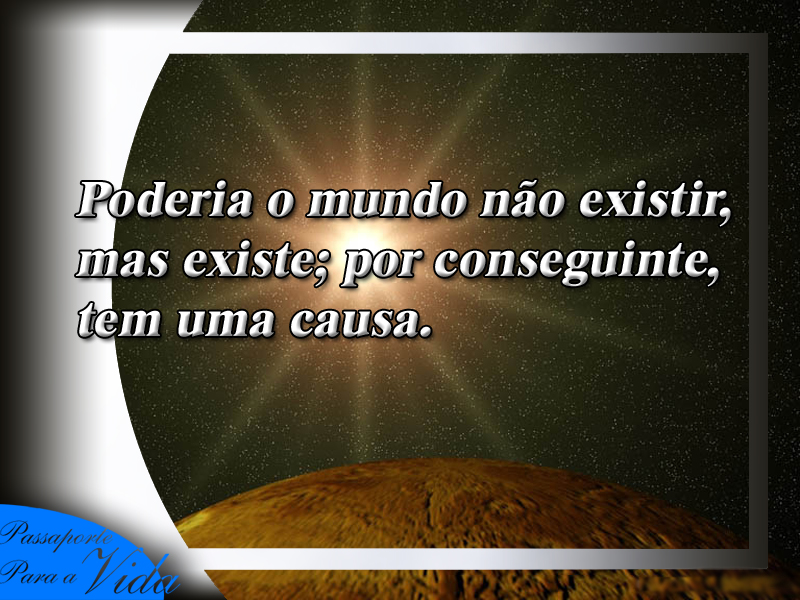 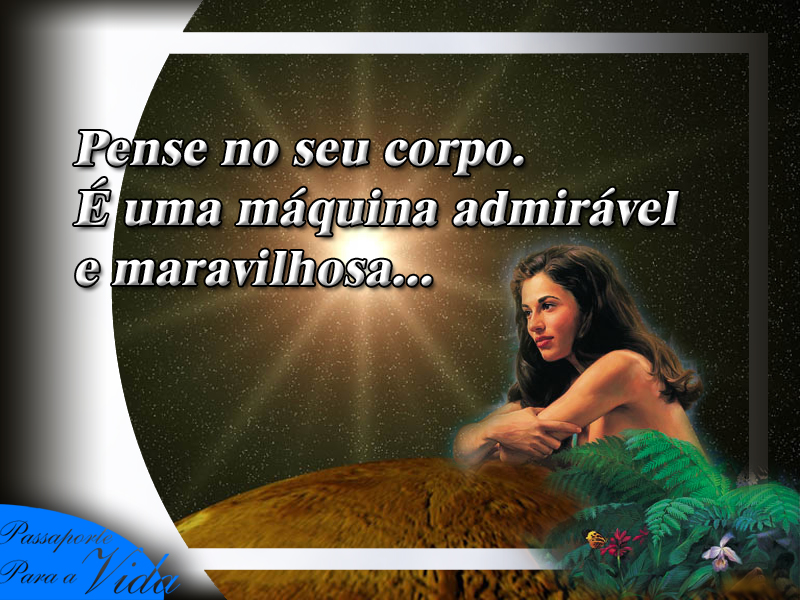 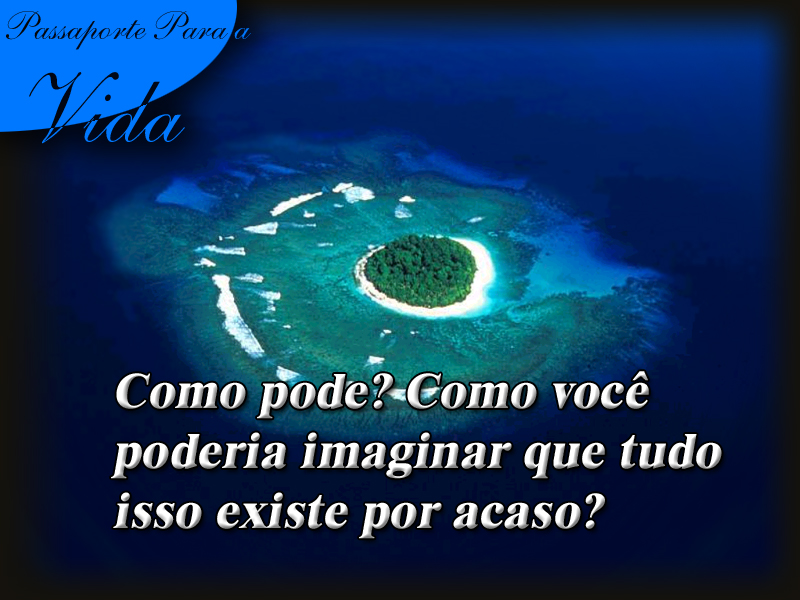 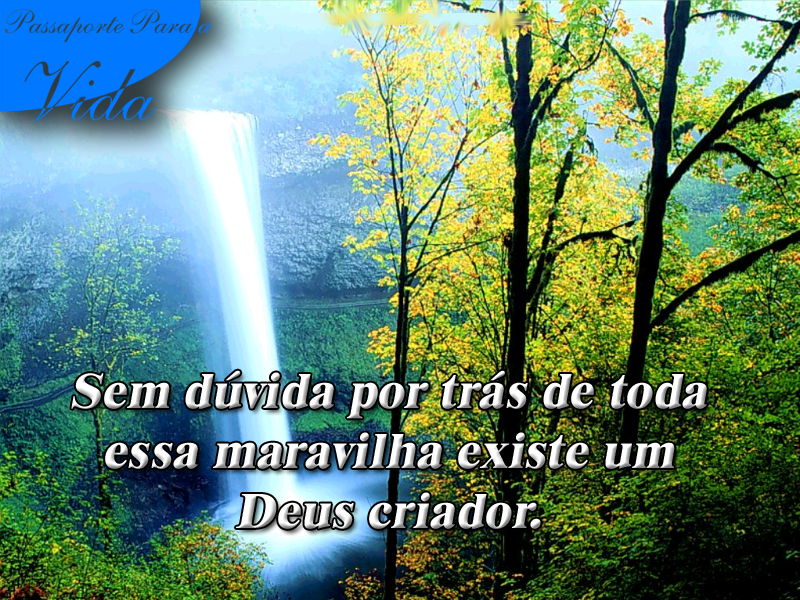 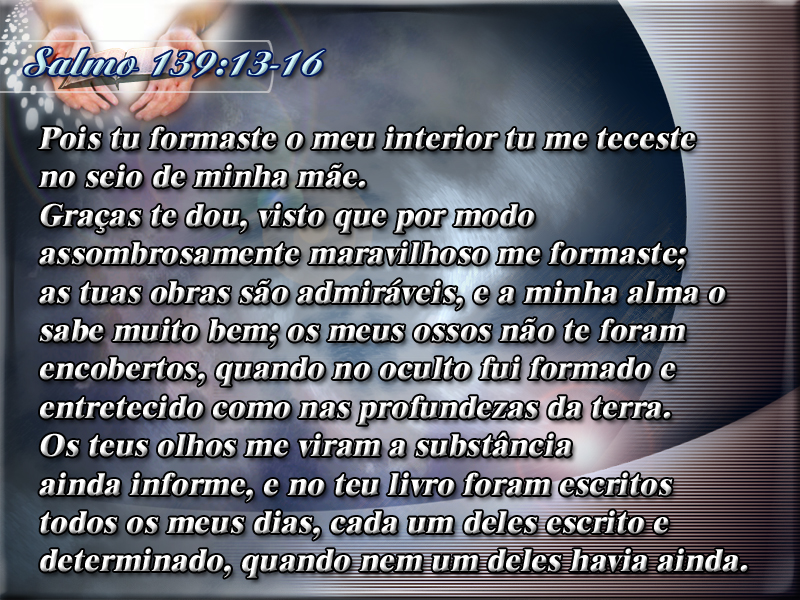 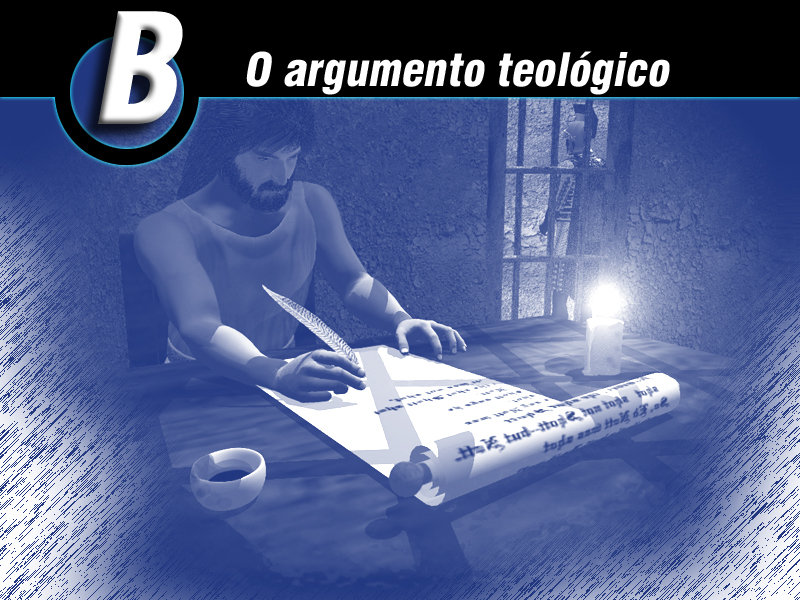 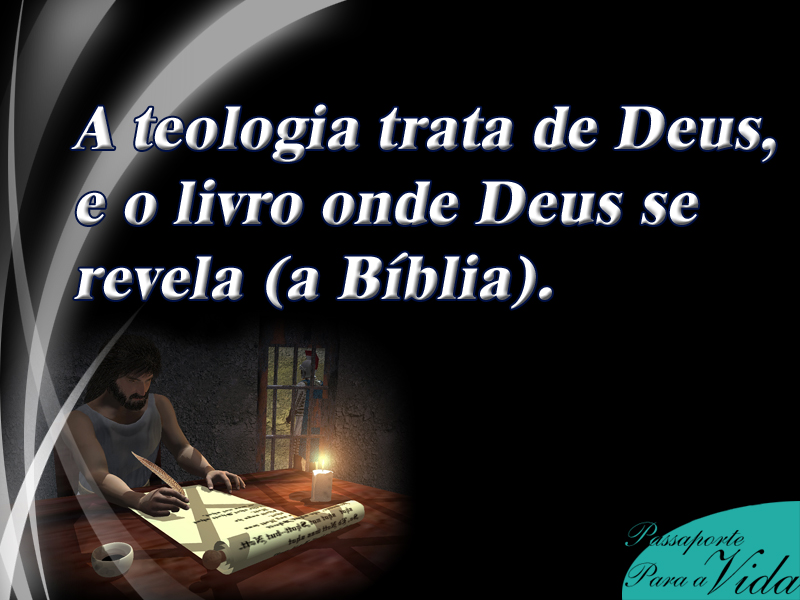 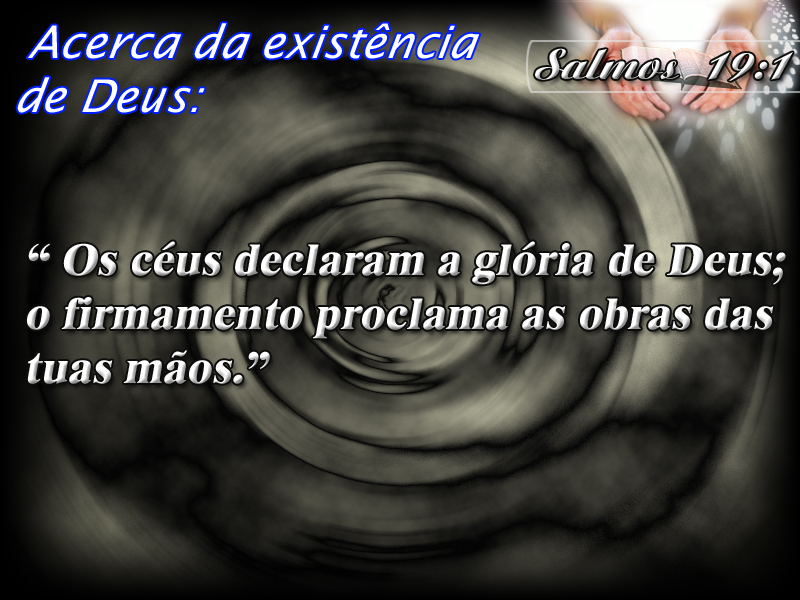 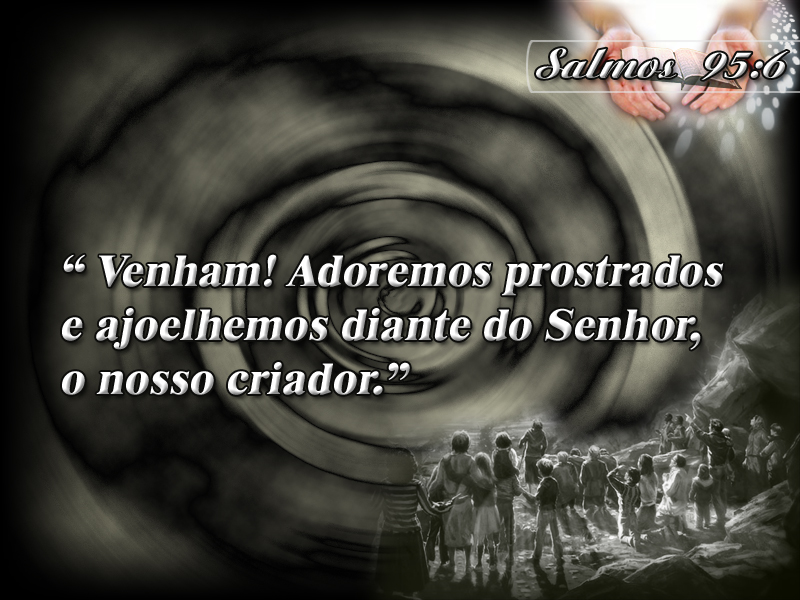 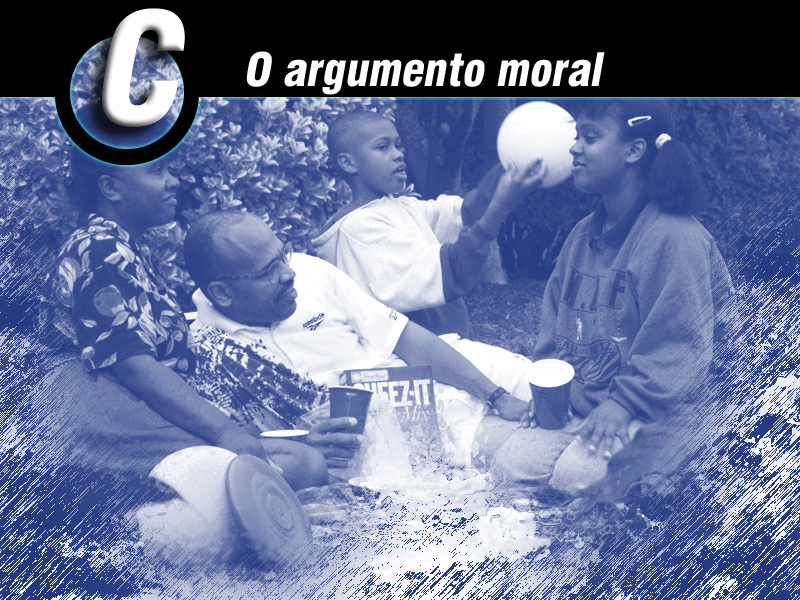 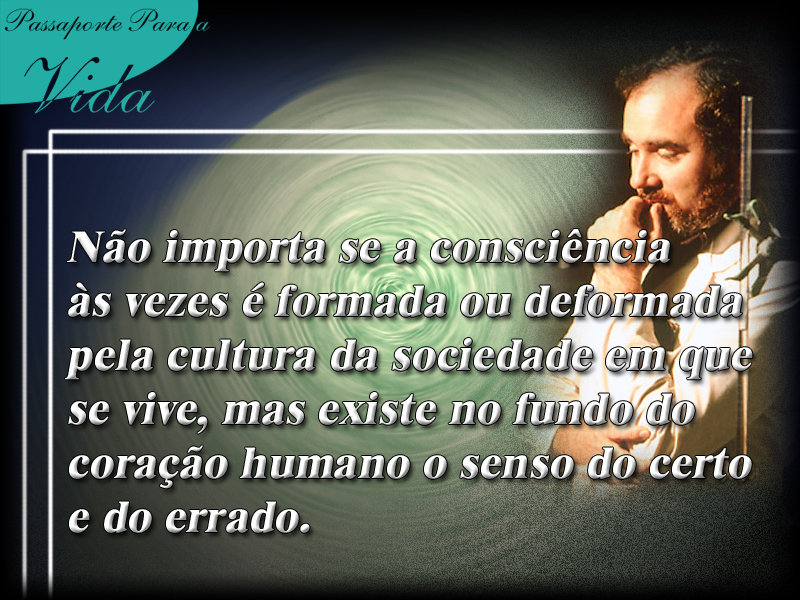 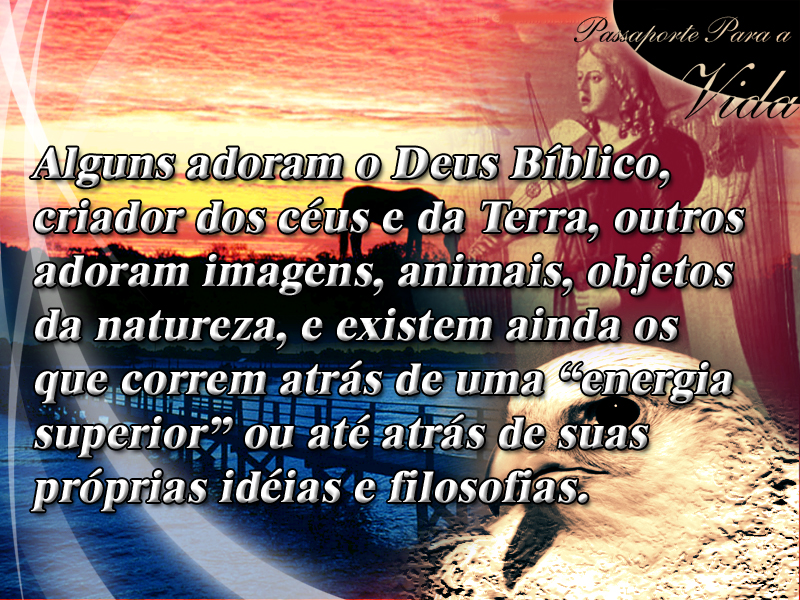 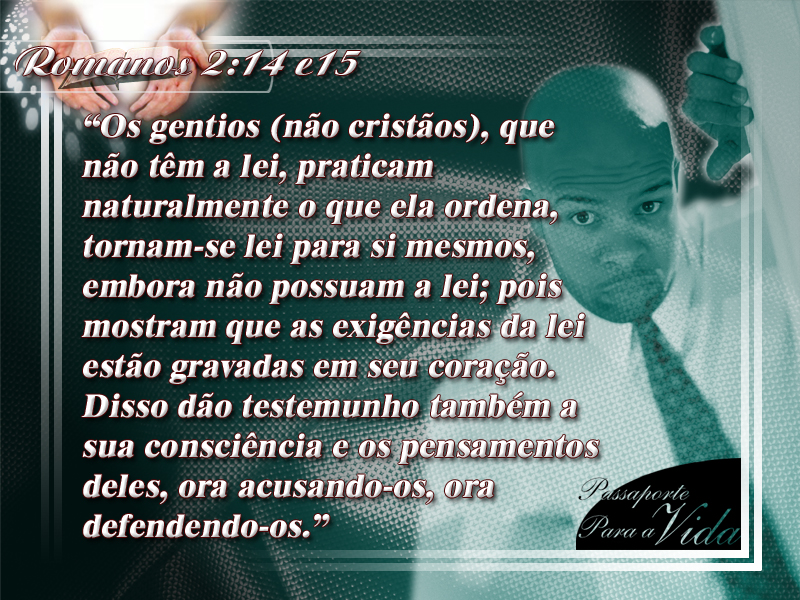 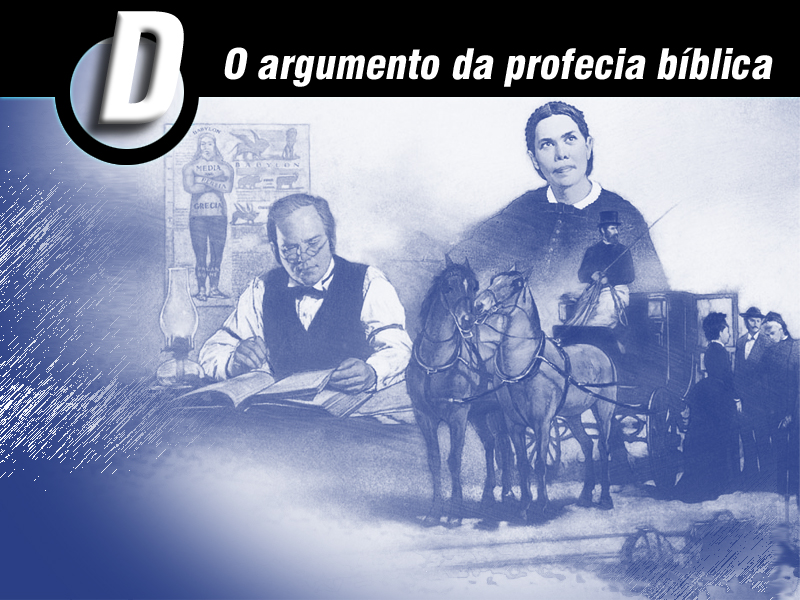 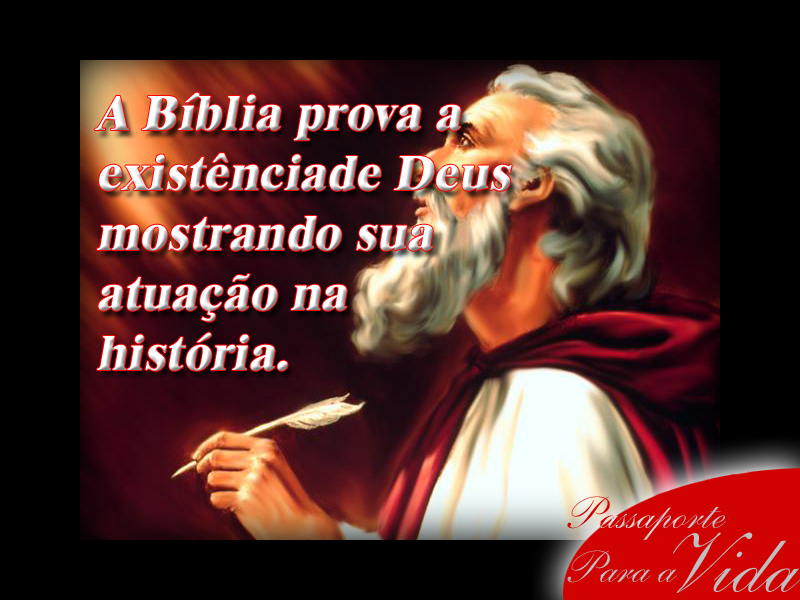 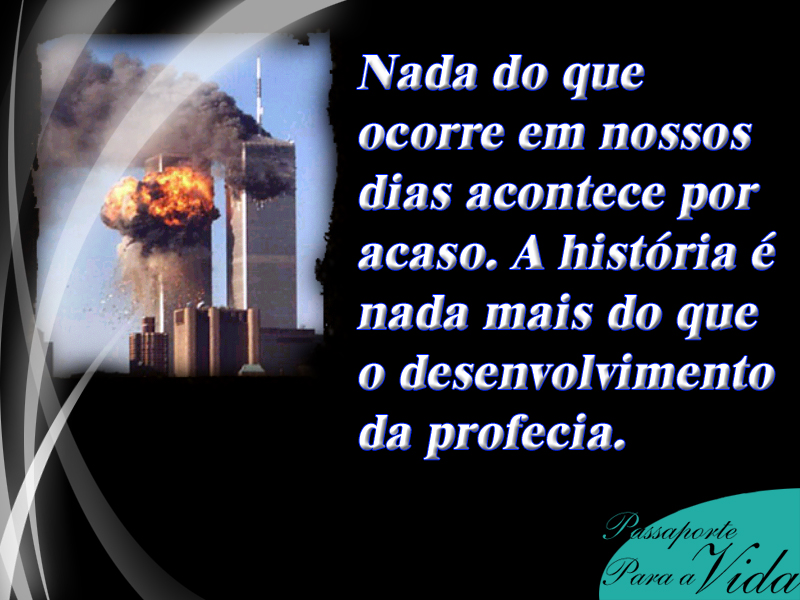 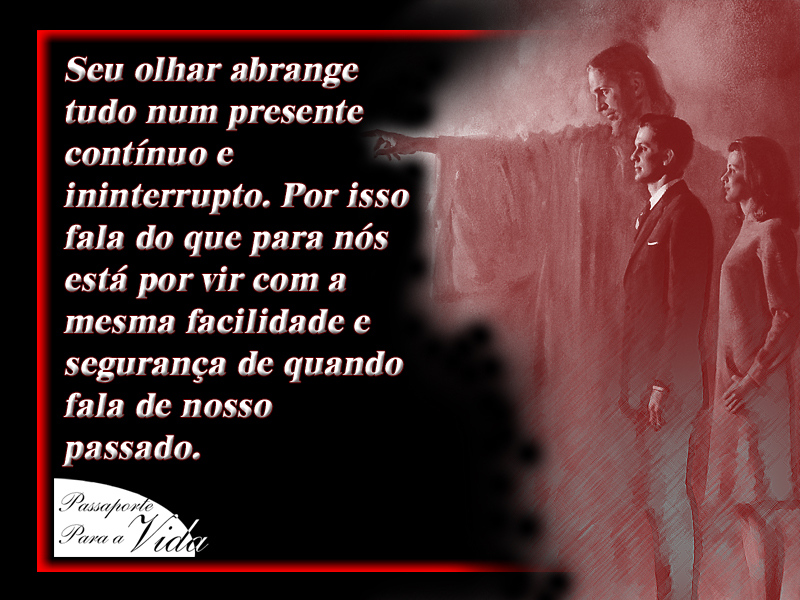 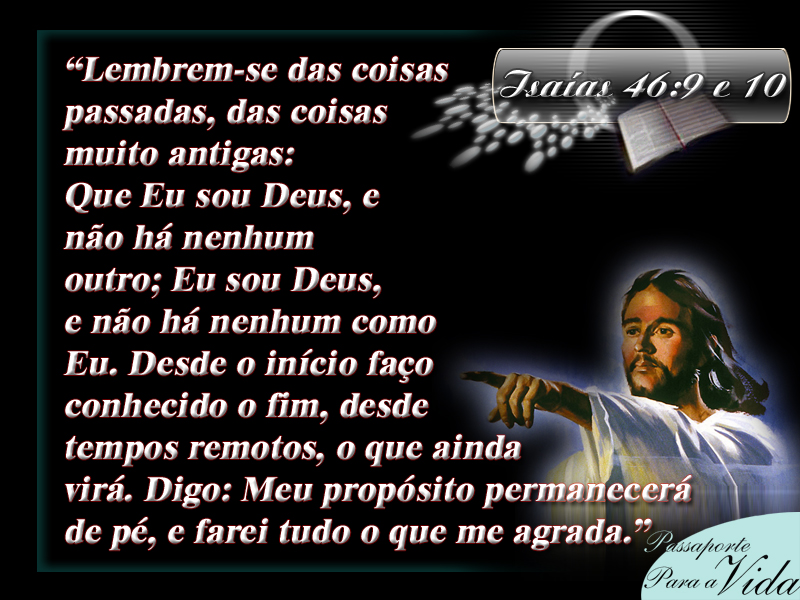 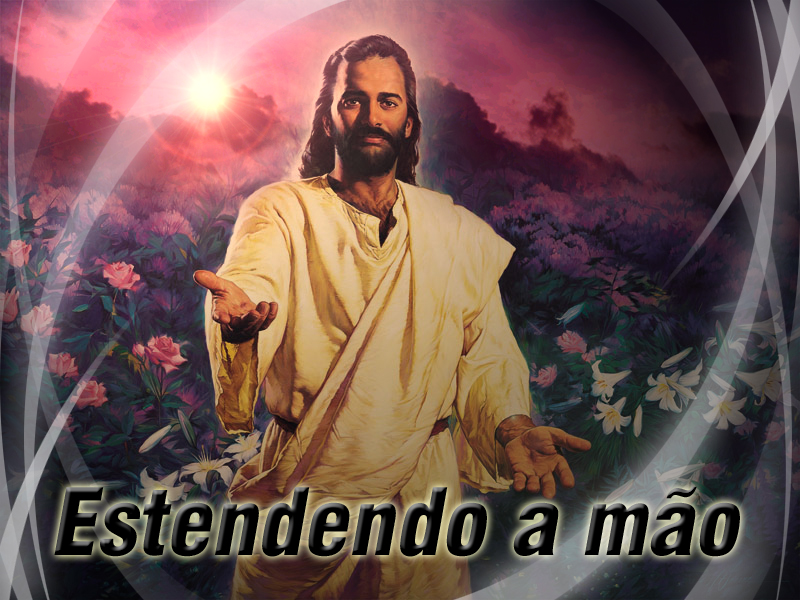 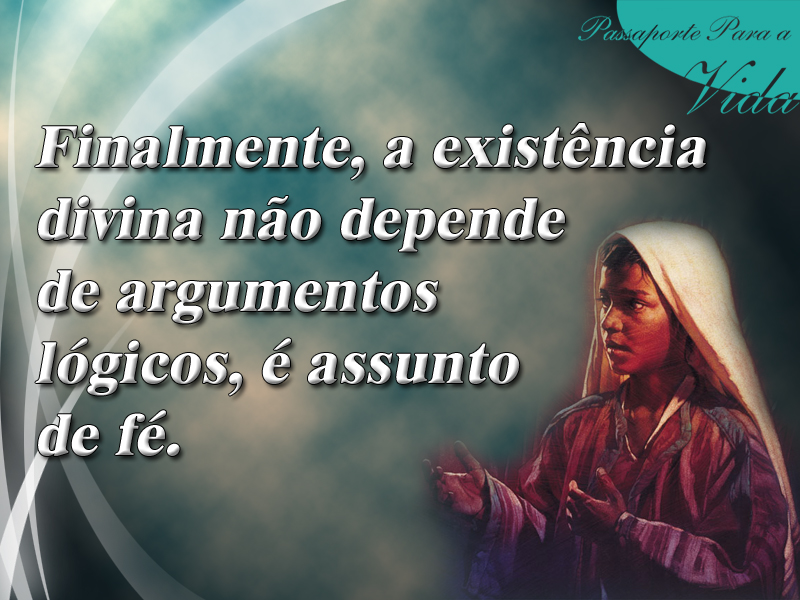 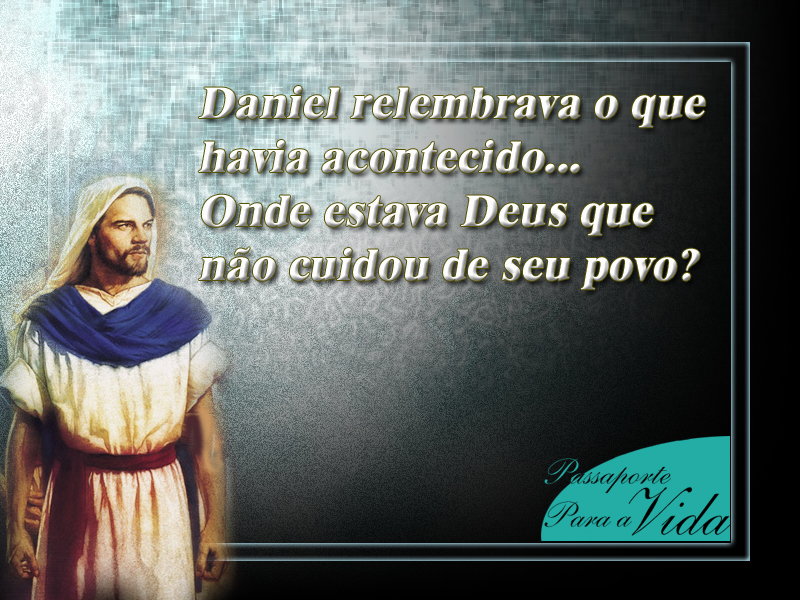 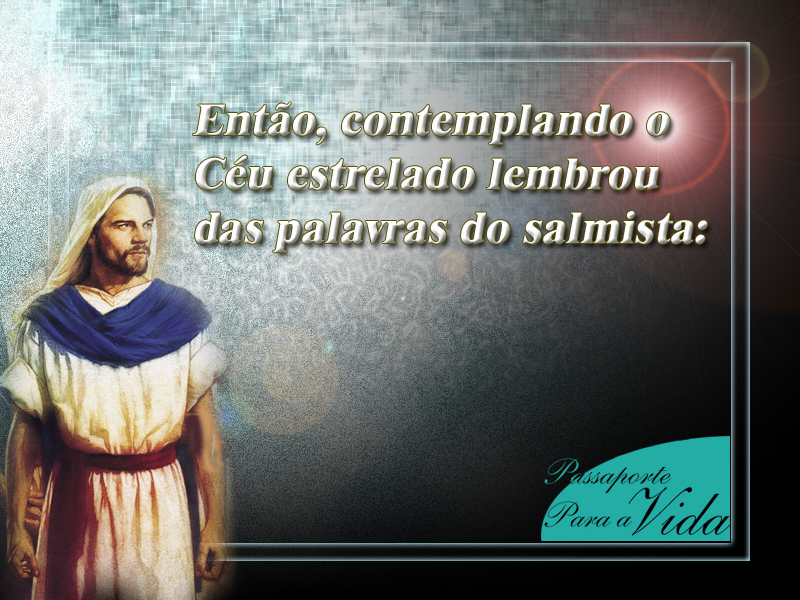 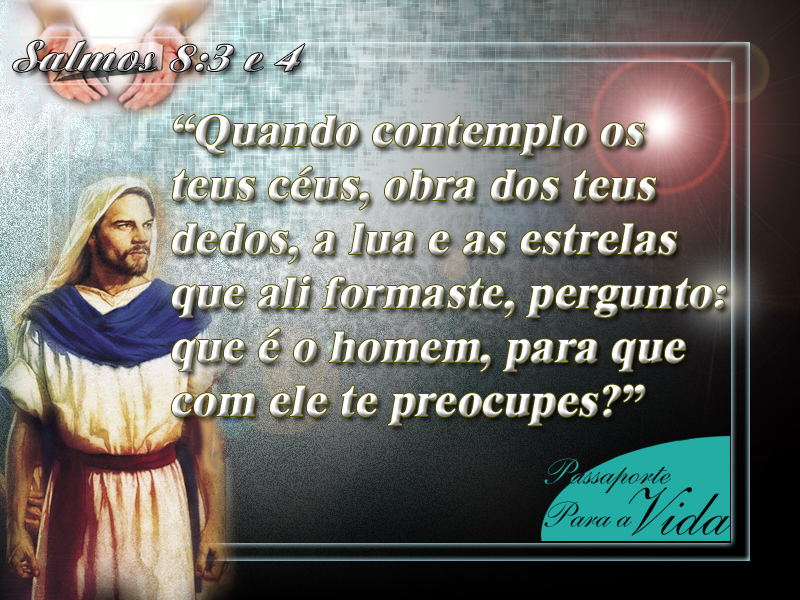 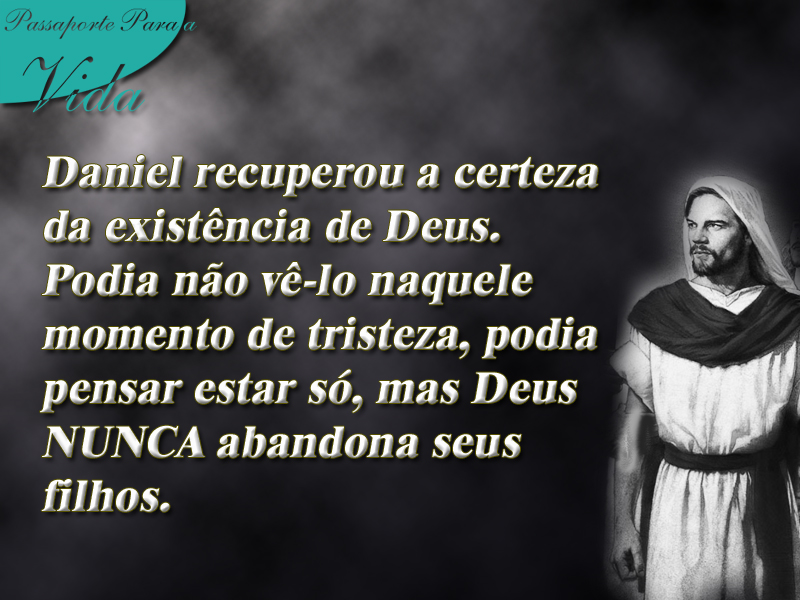 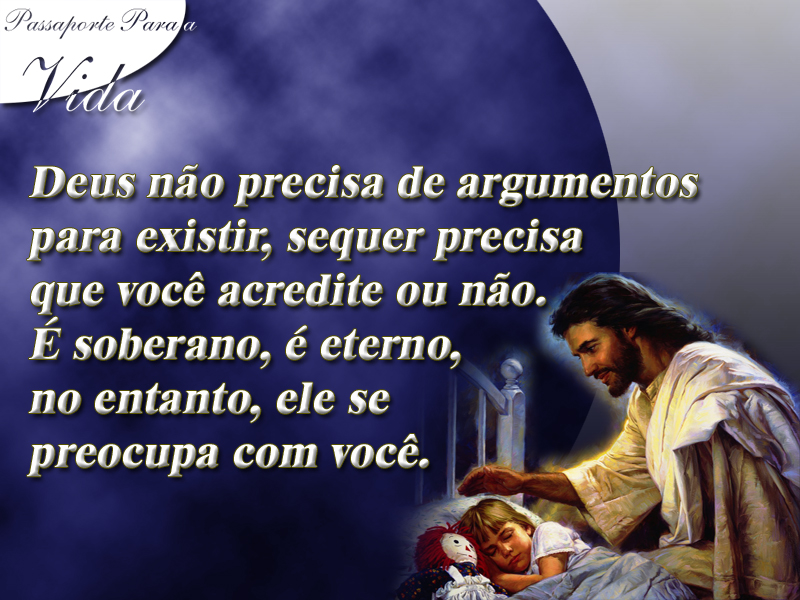 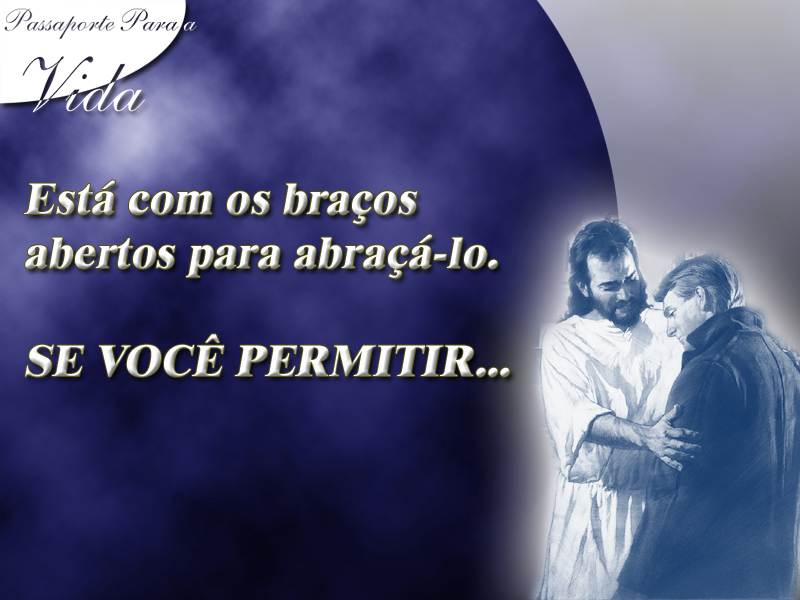 Produção:Pr. Douglas Weslei PereiraRicardo Rodrigues do Nascimento